Basic Network Principles
Digital Skills: Shipboard Data Collection and Exchange
Learning Outcomes
The student should be able to:
Describe the structure of a shipboard network
Networked Devices
Write down some of the networked devices you might expect to find on board a ship
Don’t forget that we have both Information Technology (IT), which supports business processes…
…and Operational Technology (OT), which is more concerned with control and automation systems




(Spend around 5 minutes)
Wired Networking Topologies
Watch the video and answer these questions about each topology:
Sketch and briefly summarise the topology
What are its benefits?
What are its drawbacks?
How does it expose the network to single-point failure?
Include:
Bus
Star
Mesh
(Spend around 20 minutes)
[Speaker Notes: https://www.youtube.com/watch?v=uSKdjjw5zow]
Wireless Networking Modes
In comparison to wired topologies, we can also think about wireless:
Watch the video and, for both Ad-Hoc and Infrastructure Mode:
Sketch and briefly describe the topology
Note benefits and drawbacks of each
State a typical application for each
(Spend around 10 minutes)
[Speaker Notes: https://www.youtube.com/watch?v=EjJENUg3qDw]
Shipboard Networks
Thinking about your initial thoughts on what types of devices need to be networked on board a ship.  Write down what sort of network topologies you think might be used and why.




(Spend around 5 minutes)
Shipboard Networks
For company IT systems (e.g. bridge computer, office computer etc.),a star topology would typically be employed.
These types of computers will all link back to a central switch
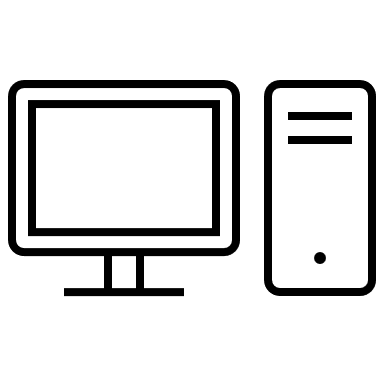 Bridge
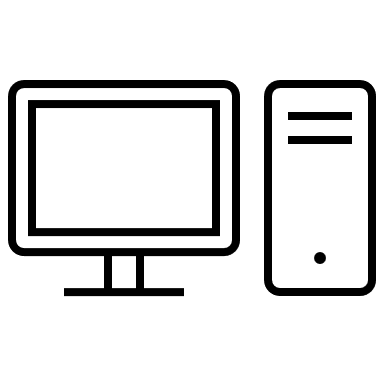 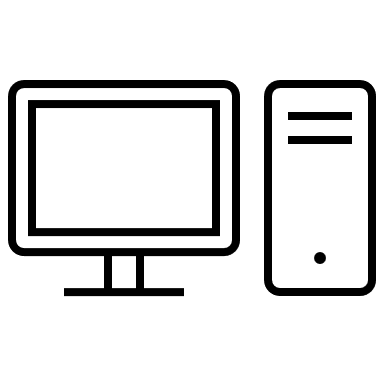 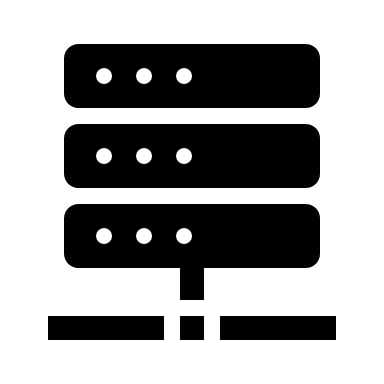 Ch/Eng’s PC
Master’sPC
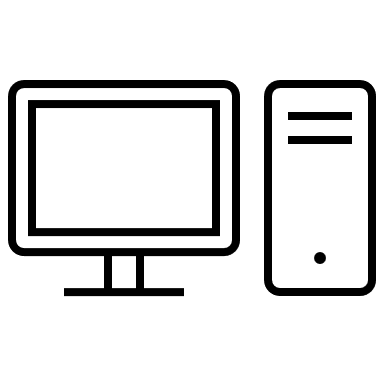 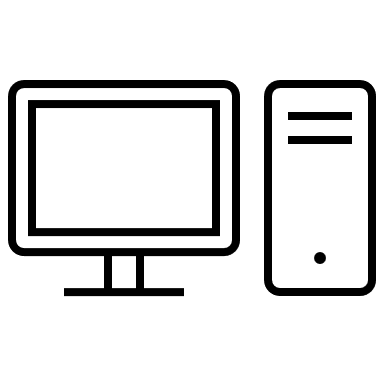 Ship Office
ECR
Crew WiFi
Crew WiFi would operate in infrastructure mode
For security reasons, they might not be given access to other parts of the network, only the internet
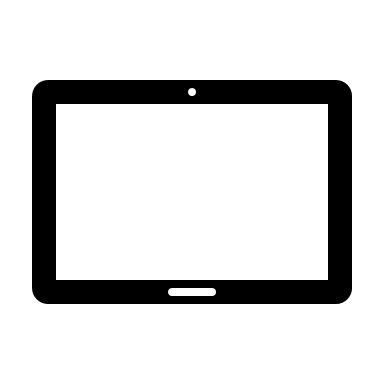 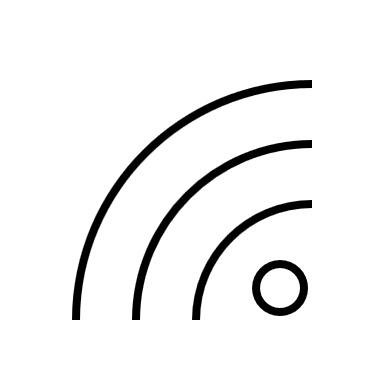 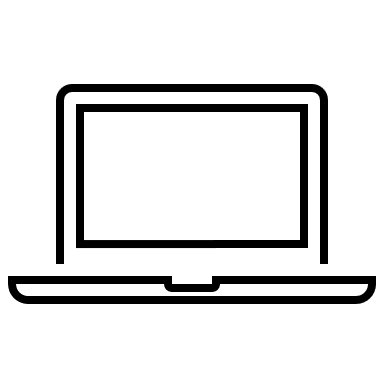 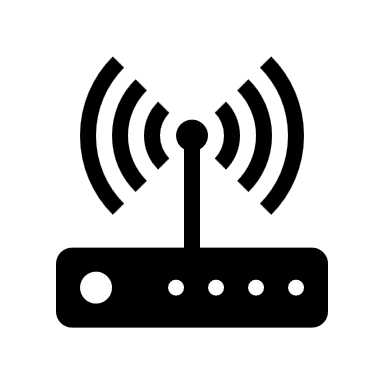 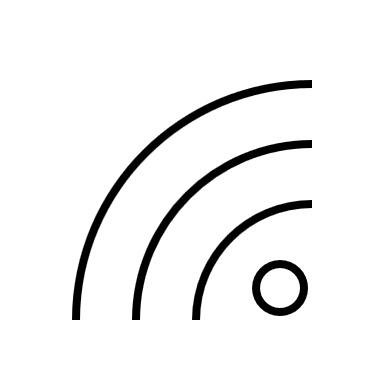 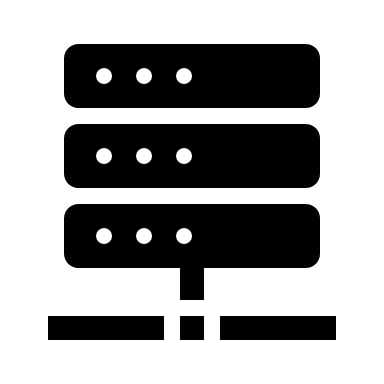 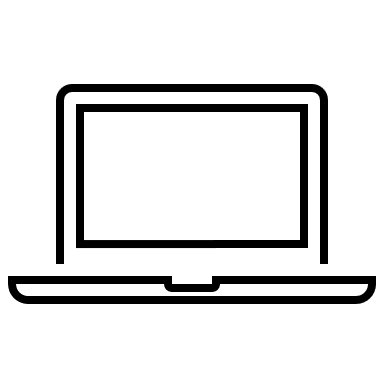 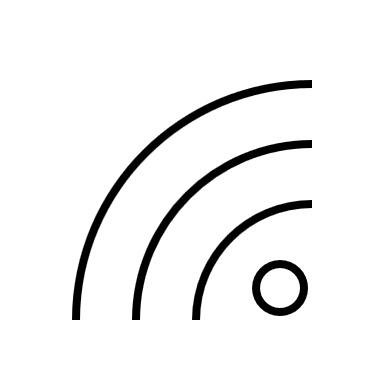 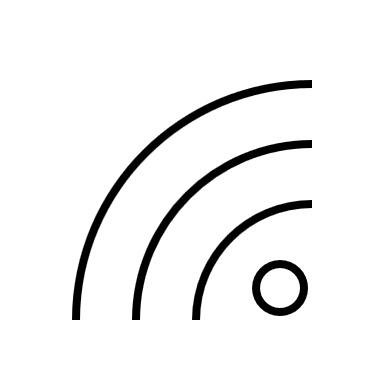 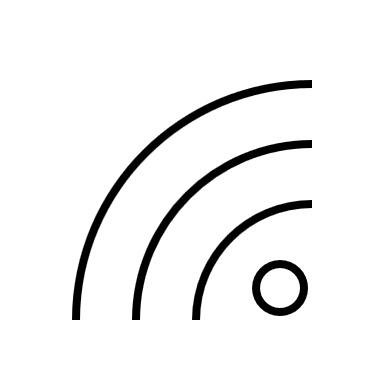 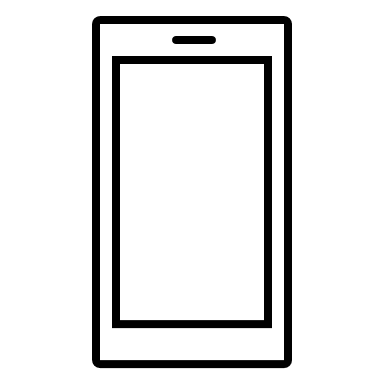 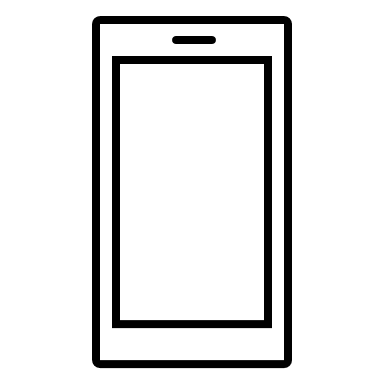 Bridge Equipment
Bridge equipment might be connected together with a bus topologoy
Watch the video to find out more about how this works
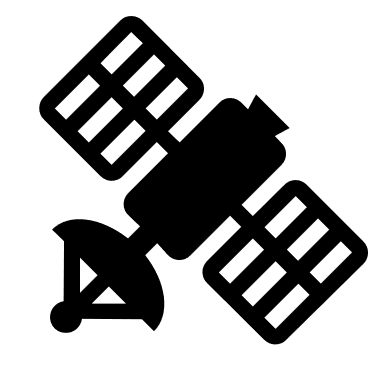 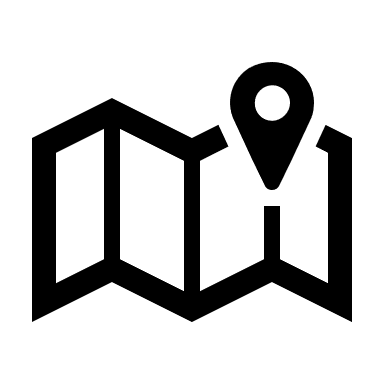 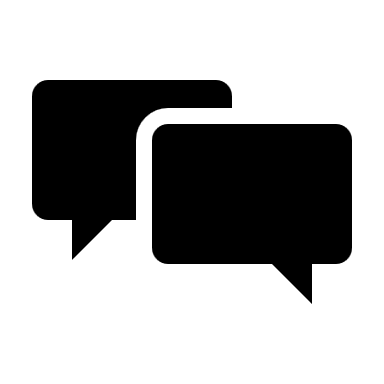 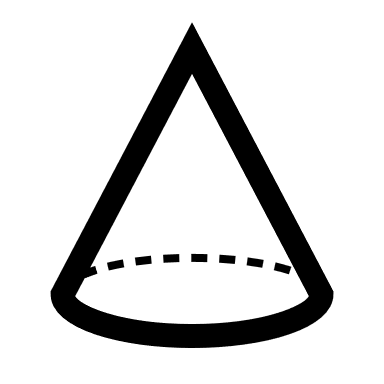 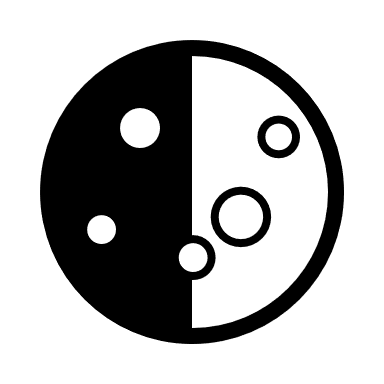 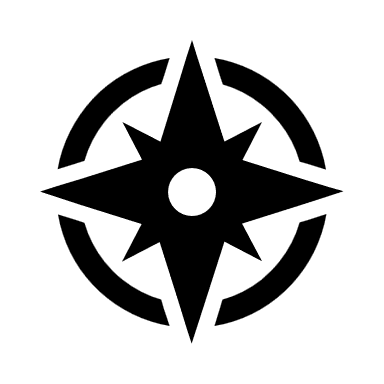 [Speaker Notes: https://www.youtube.com/watch?v=2KTJaSwRV1U]
Risks of Connectivity
Write down some of the potential risks of connecting devices together
Write down some of the risks of connecting a device to the internet





(Spend around 5 minutes)
Risks of Connectivity
Cyber security is a growing issue that is now a part of ISM
Any time you connect devices together or to the internet, you could be exposing them to malware or other types of damage
View this video and write down the basic recommendations for cyber security in a maritime context
(Spend around 10 minutes)
[Speaker Notes: https://www.youtube.com/watch?v=gD4-5toqiuk]